[제안사업(자율제안) 투자의향서 양식]
제2공항물류단지 000부지

투자의향서
20XX. XX. XX.
제출 기업명
※ 본 양식은 표준 양식으로서 공항공사는 접수된 투자의향서의 내용이 
    미비한 경우 반려 또는 보완을 요청할 수 있으며, 작성자는 필요 시       
    항목 및 내용을 추가할 수 있습니다.
WE CONNECT LIVES, CULTURES AND THE FUTURE
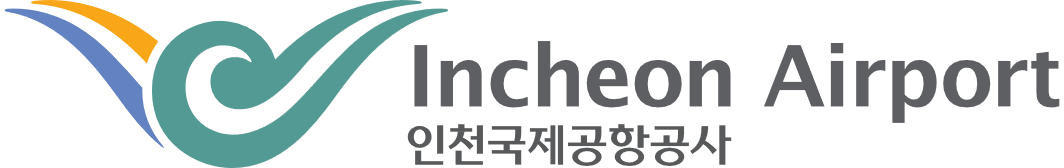 CONTENTS
01
02
03
04
05
06
기업 소개
사업 제안
투자 계획
투자 효과
ESG 실천 계획
별첨
1
1
1
1
1
기업 개요
사업 모델 및 운영 컨셉
사업 규모 및 자금 계획
인천공항 기여도
운영 측면
2
2
2
2
2
3
3
3
3
3
글로벌 네트워크 현황
재무 현황(최근 3년)
화물 유치 전략
물동량 실적(최근 5년)
건축 계획
물류설비 구축 계획
예상 물동량(향후 5년)
물류사업 성장 계획
시설 측면
기타
01
기업 소개
기업 개요
1
글로벌 네트워크 현황
재무 현황(최근 3년)
2
3
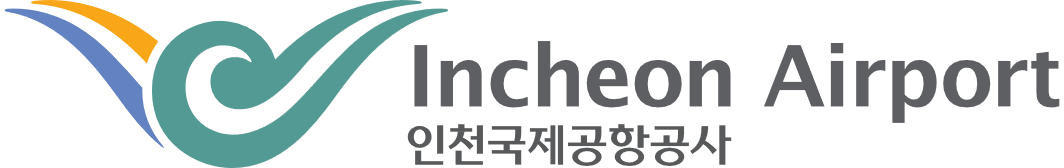 1. 기업 개요
2. 글로벌 네트워크 현황
3. 재무 현황(최근 3년)
02
사업 제안
사업 모델 및 운영 컨셉
1
화물 유치 전략
물동량 실적(최근 5년)
2
3
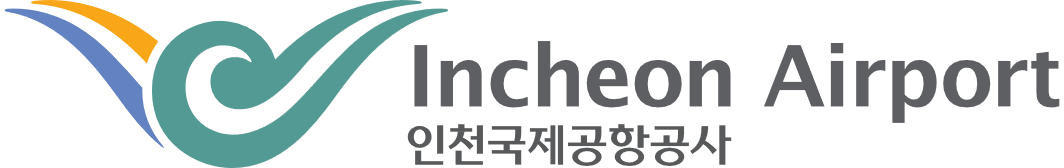 1. 사업 모델 및 운영 컨셉
2. 화물 유치 전략
3. 물동량 실적(최근 5년)
03
투자 계획
사업 규모 및 자금 계획
1
건축 계획
물류설비 구축 계획
2
3
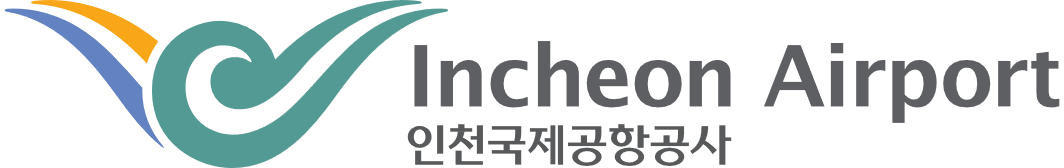 1. 사업 규모 및 자금 계획
2. 건축 계획
3. 물류설비 구축 계획
04
투자 효과
인천공항 기여도
1
예상 물동량(향후 5년)
물류사업 성장 계획
2
3
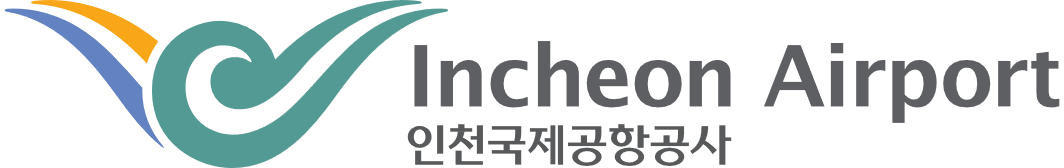 1. 인천공항 기여도
2. 예상 물동량(향후 5년)
3. 물류사업 성장 계획
05
ESG 실천 계획
운영 측면
1
시설 측면
기타
2
3
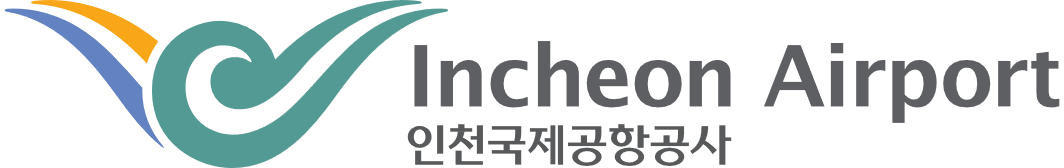 1. 운영 측면
2. 시설 측면
3. 기타
06
별첨
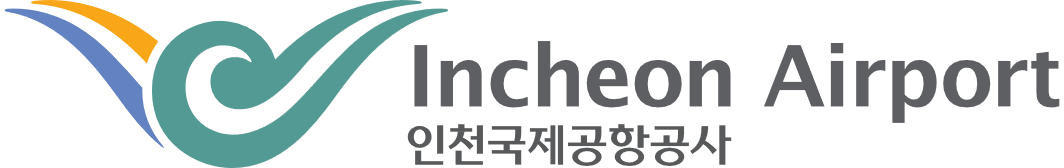 ※ 아래의 서류를 원본으로 제출해 주시기 바랍니다.

재무제표(최근 3년) (* 공인회계법인의 감사 또는 세무사의 확인을 받아야 함)

2. 법인등기사항전부증명서

3. 법인인감증명서

4. 사업자 등록증

5. 신용평가등급 확인서

6. 물동량 실적 증빙자료
   (* 물류 관련 공인된 기관(한국무역통계진흥원, 한국무역협회 등)으로부터 증빙을 교부 받아야 함)
※ 작성에 활용할 수 있는 템플릿 예시
01
01
01
01
01
01
내용입력
내용입력
내용입력
내용입력
내용입력
내용입력
내용입력
내용입력
Text here
Text here
Text here
Text here
내용입력
내용입력
내용입력
내용
입력
내용
입력
내용을 입력해주세요
01
내용입력
내용입력
내용을 입력해주세요
THANK YOU
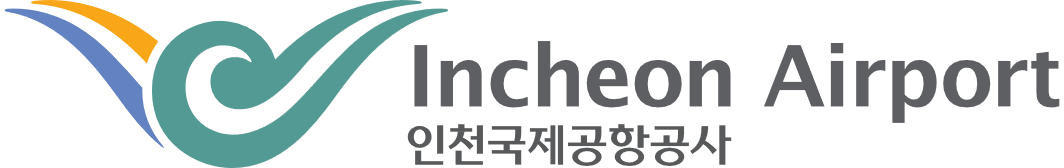